Use of Satellite Observations in RTMA/URMA
Steve Levine, Manuel Pondeca, Jacob Carley,   Runhua Yang
2016 Satellite Proving Ground/User-Readiness Meeting
11 May 2016
Overview
Description of RTMA/URMA
Ob ingest/quality issues
More info about RTMA and URMA in this NOAA Google drive folder
Satellite Winds in RTMA/URMA
Satellites used
Example plots 
Fit-to-analysis and fit-to-background stats
Cloud cover analysis
Jordan Gerth’s GOES-R work (originated at this meeting!)
Real Time Mesoscale Analysis (RTMA)
Gridded (NDFD resolution) hourly near real time surface fields for situational awareness, verification, ‘analysis of record’
Used for tuning National Blend, initial forecast grid population, now verification in CR
Use all available surface obs and near-surface satellite obs (winds over water only)
Mesonet (MADIS Integrated mesonet feed)
METAR
Surface Synoptic
Surface Ship
Buoy
ASCAT winds
Satellite winds over water and below 850 hPa
Assimilate obs with background field (short-term forecast, RAP/NAM/HRRR)
Un-Restricted mesoscale analysis (URMA) runs 6 hours later to pick up latent data (also includes min/maxT)
[Speaker Notes: Added near-surface satellite winds, and ASCAT winds]
Data Processing at NCEP
BUFR
Tanks
/dcom
Different tanks/dumps for different types - not cross checked
GTS
NCO/PMB
NCO/SIB
tranjb
dumpjb
Gather data
decode
NWSTG/
TOC/
“Gateway”
Dump Files
Satellite ingest scripts
“Katz” scripts/EMC
LDM
tranjb
TNC
Conventional data
Non-conventional Data
MADIS
LDM
PREPDATA
Prevents
SYNDATA
CQCBUFR
PROFCQC
CQCVAD
PREPACQC
ACARSQC


PREPBUFR
SMS job queries NESDIS servers for new data
Analysis
(GSI QC happens here)
Parm cards
Radar
ROC
BUFR mnemonic table
Global (not RTMA) Guess (perhaps relocated)
NESDIS
tcvitals
FTP
*original slide from Dennis Keyser
Outside NCEP
Inside NCEP
Satellite/Remote Sensing Derived Winds used in RTMA/URMA
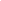 Assimilate Low-level Cloud drift winds over ocean at or below 850 hPa.
 
JMA visible and IR
EUMET SAT visible
NESDIS GOES IR*
NESDIS GOES WV cloud top
EUMETSAT IR
EUMETSATWV deep layer winds
MOIDS IR, WV clould top. WV deep layer
ASCAT scatterometer winds thinned to 50 km
*Most commonly seen in typical analysis (except in Guam domain)
MODIS IR winds often seen in Alaska
JMA Himawari obs typically seen in Guam and AK domains also
Use pressure-dependent 10 m wind speed reduction factor
Example Impact of Satellite Observations in URMA
All plot values in kts
ASCAT Winds
NESDIS GOES IR
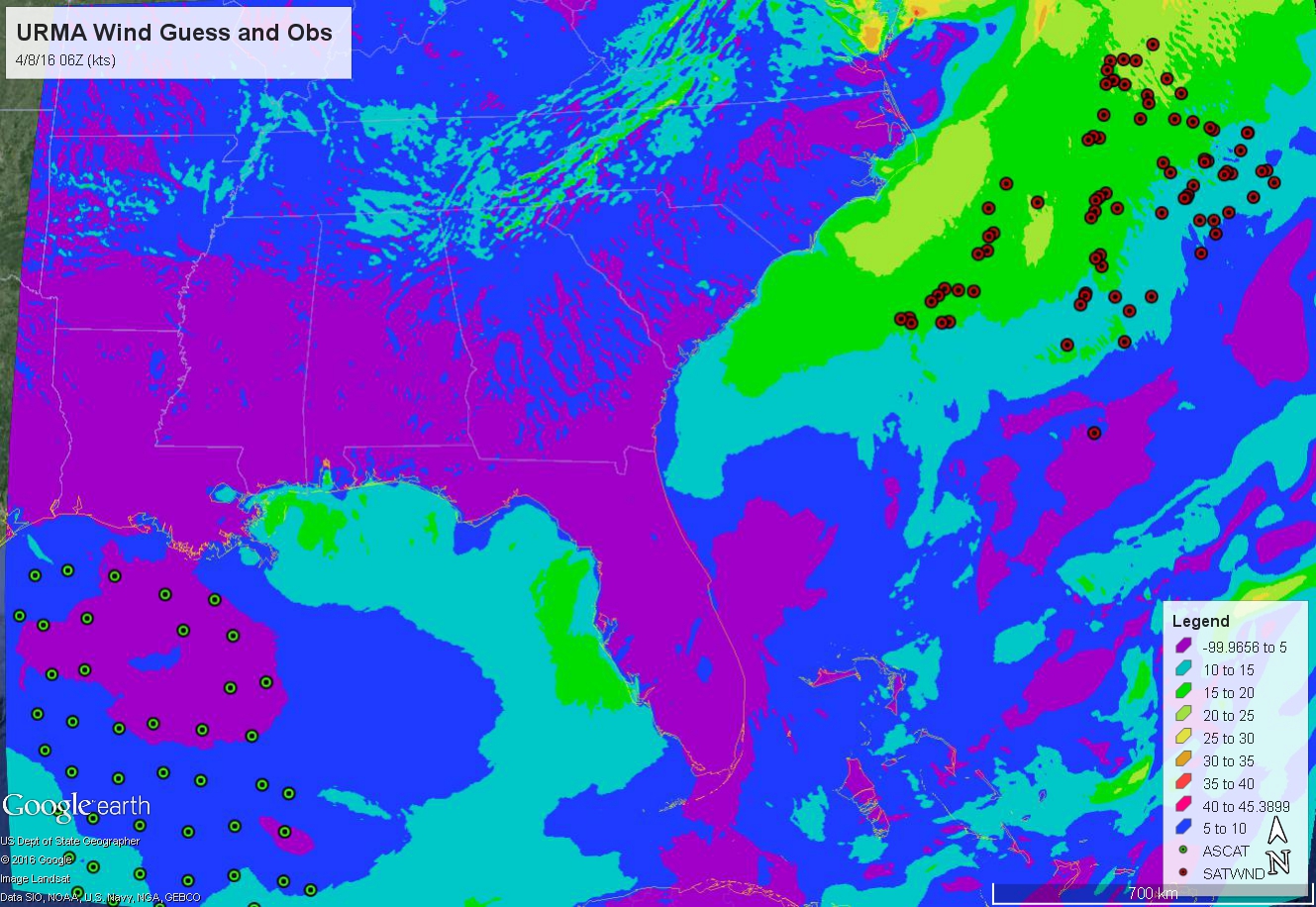 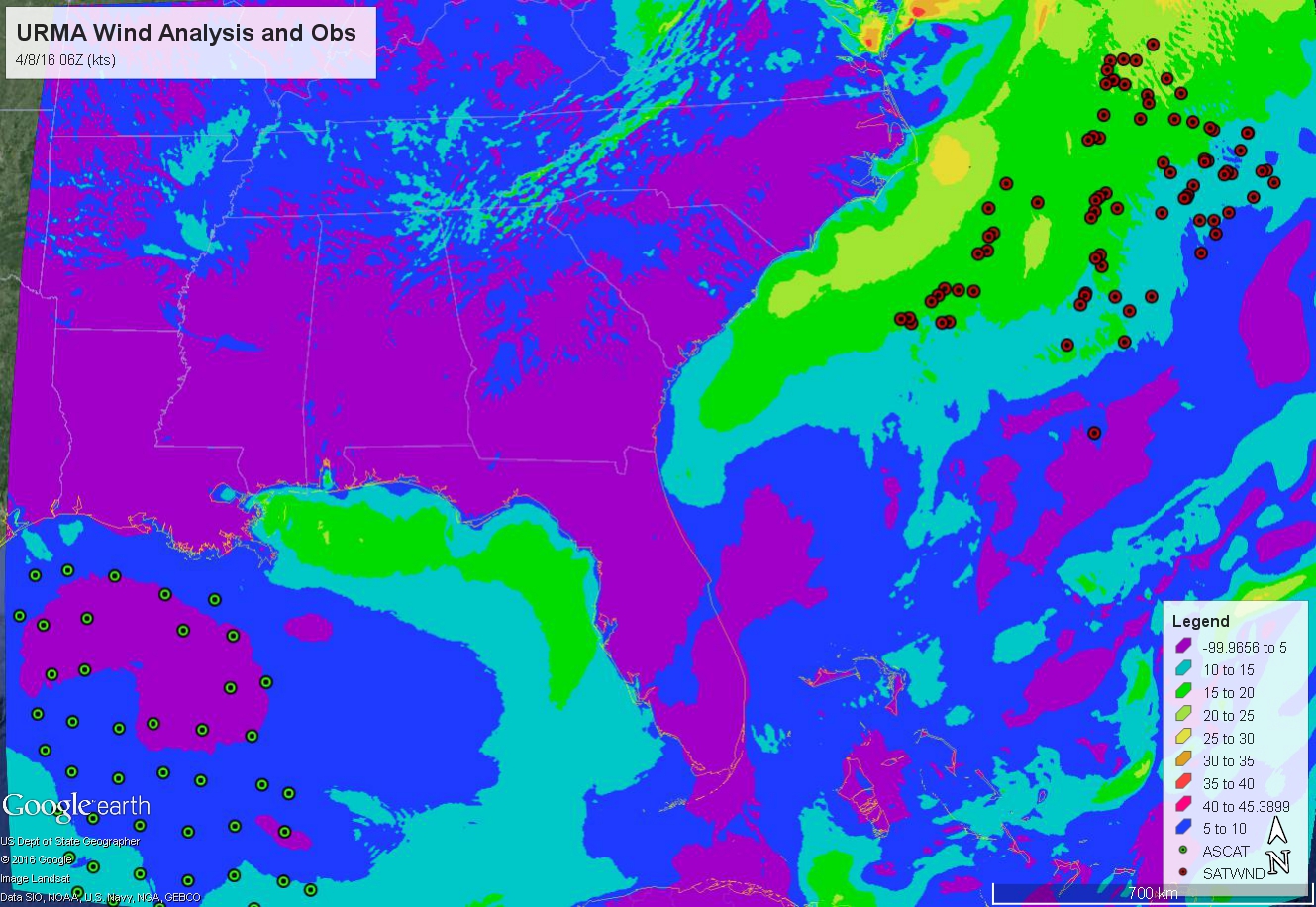 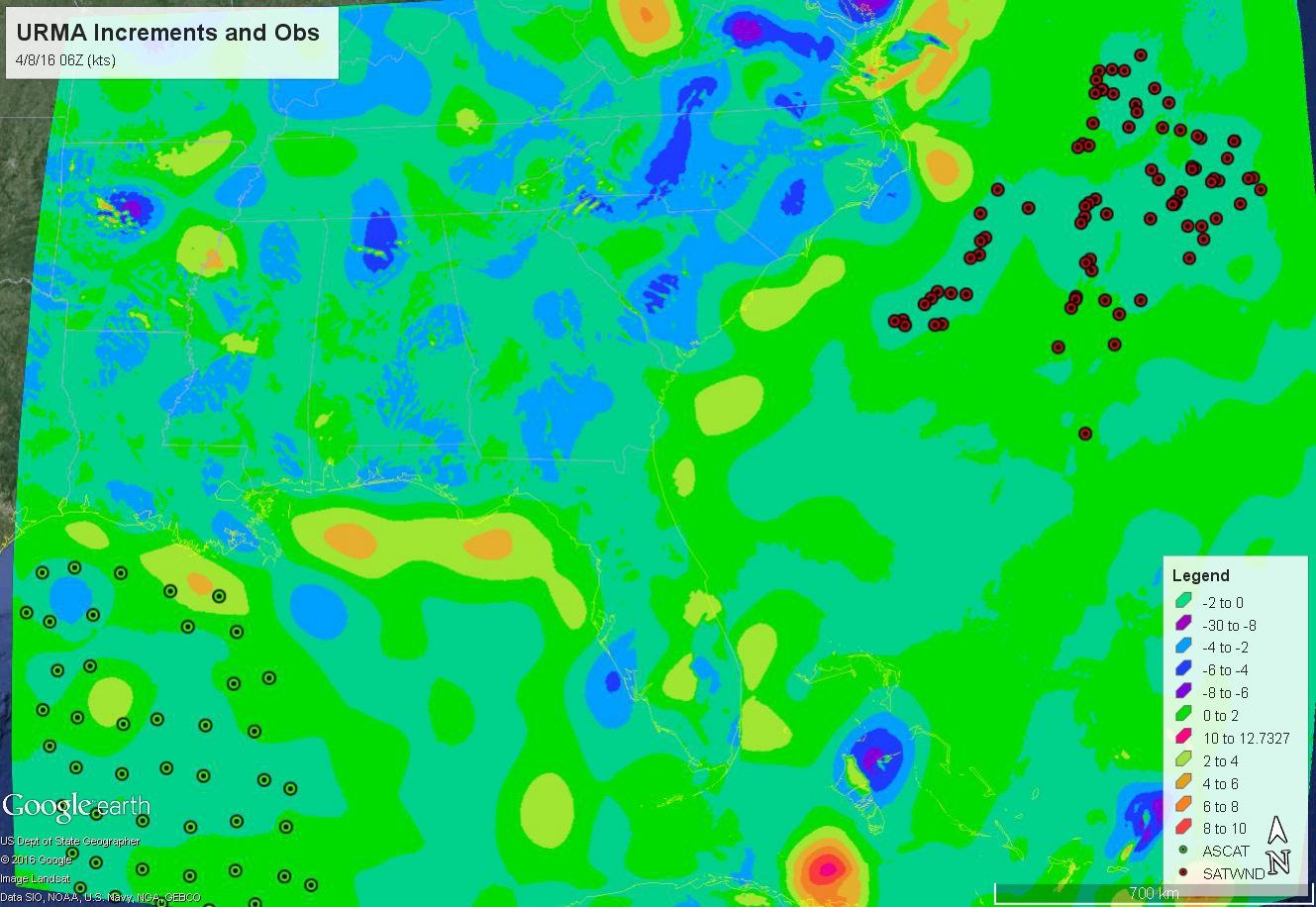 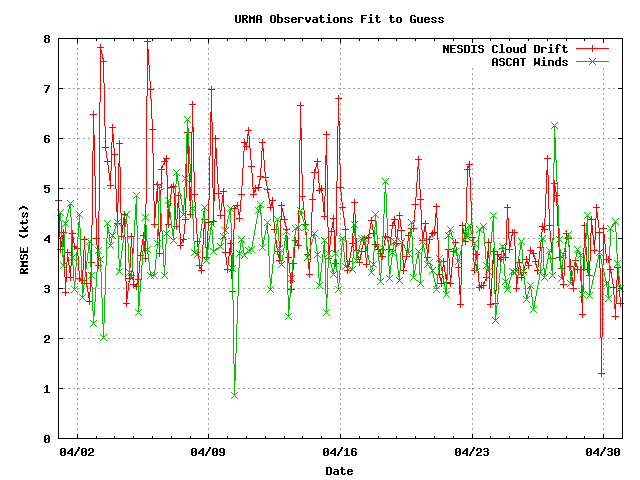 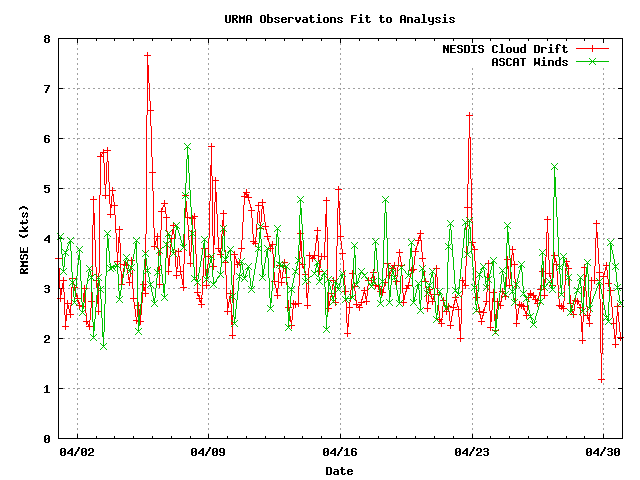 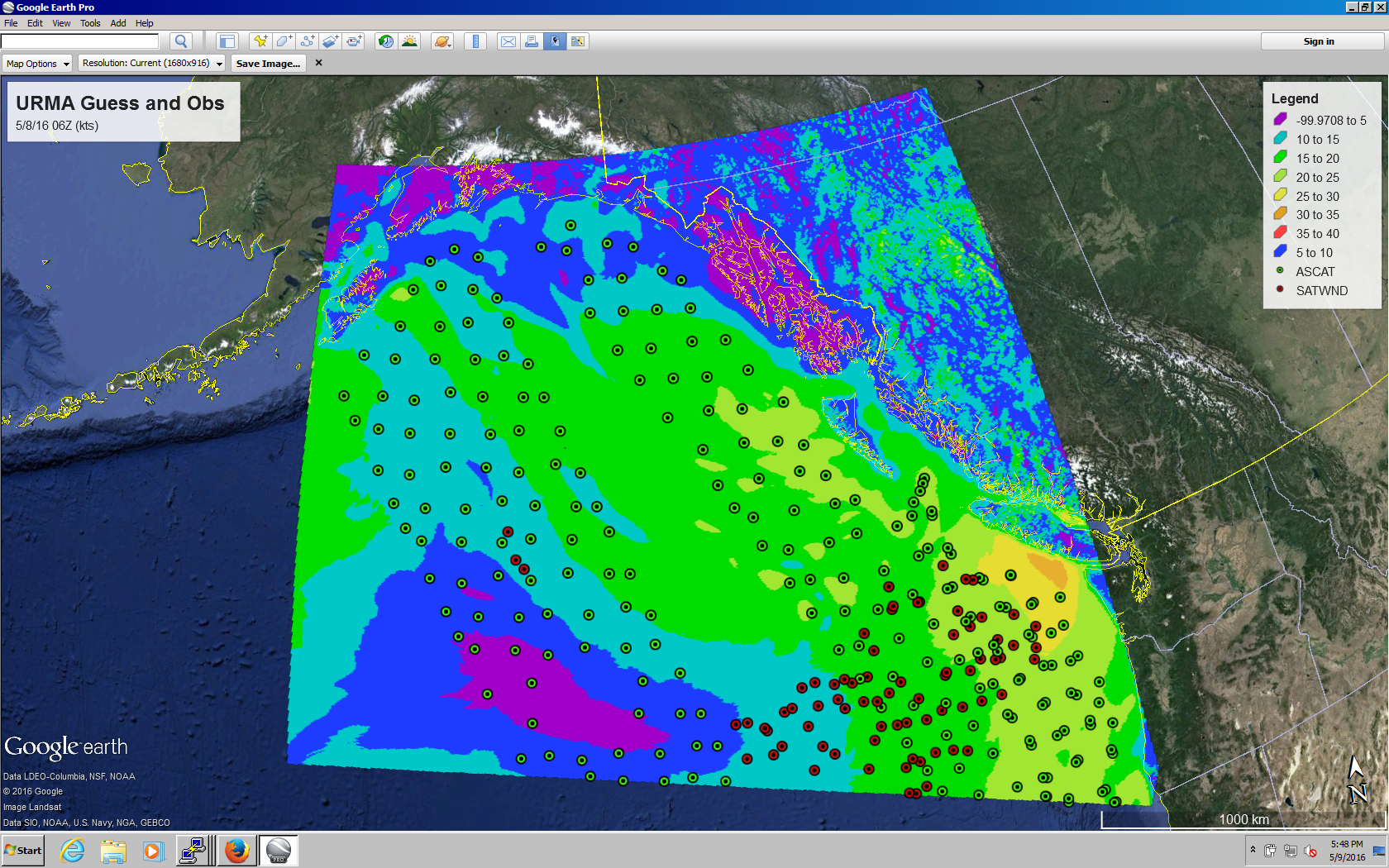 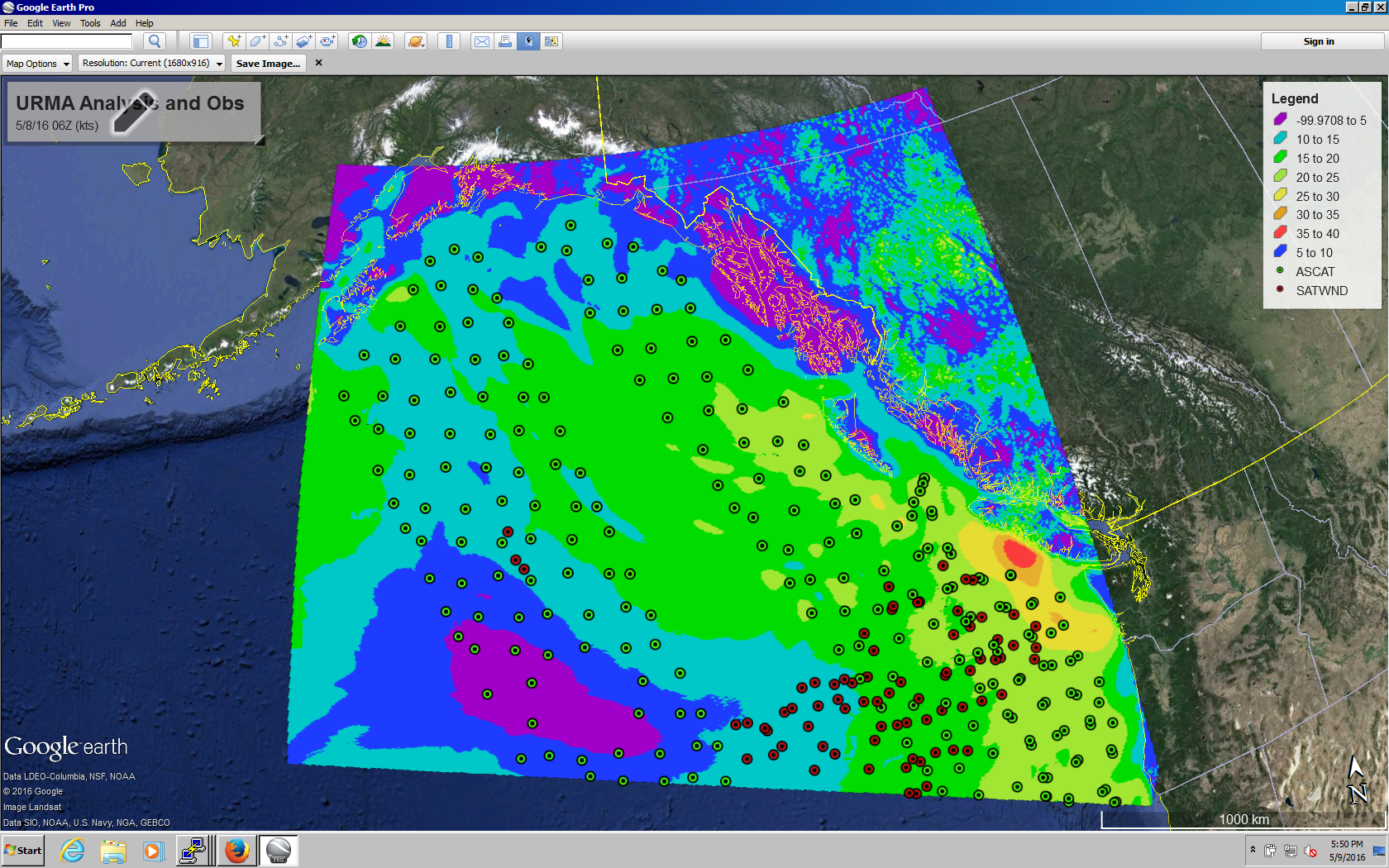 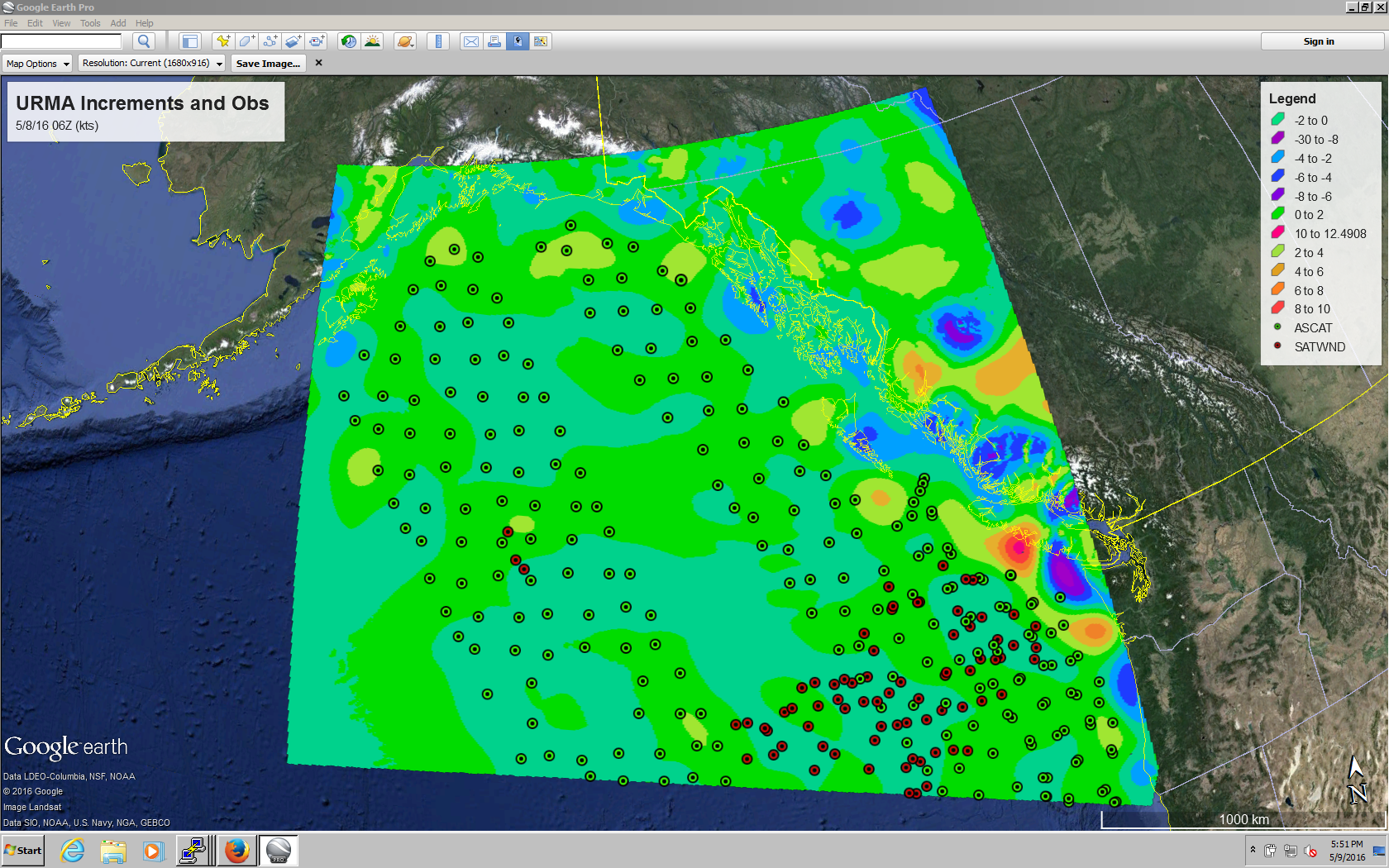 RTMA/URMA - Sky Cover Analysis Development
Collaboration with J. Gerth of Univ. Wisconsin/CIMSS
Establishing NCEP data feed for GOES Imager Sky Cover data produced via GOESR algorithms for use in RTMA/URMA
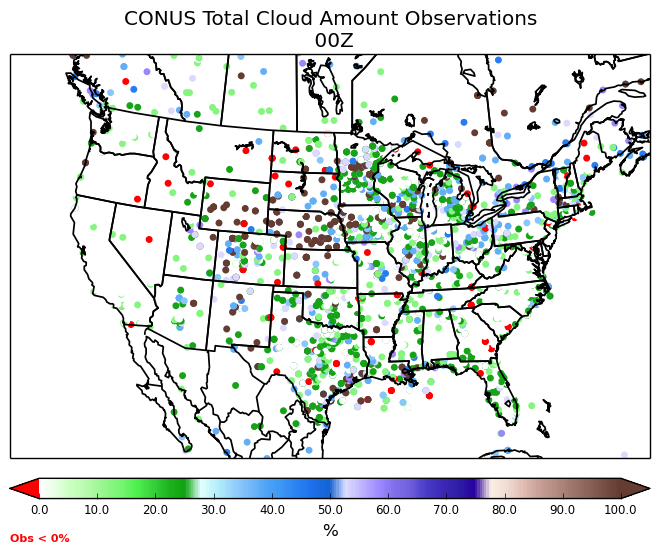 Surface-based Obs
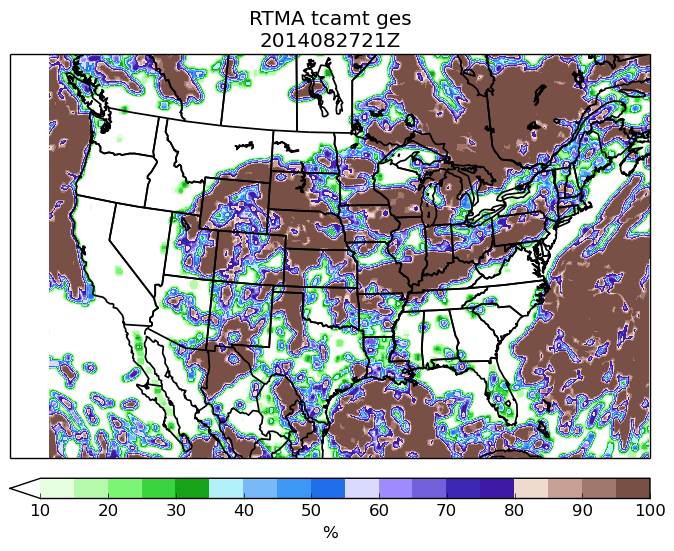 RTMA Background
GOES Imager Obs
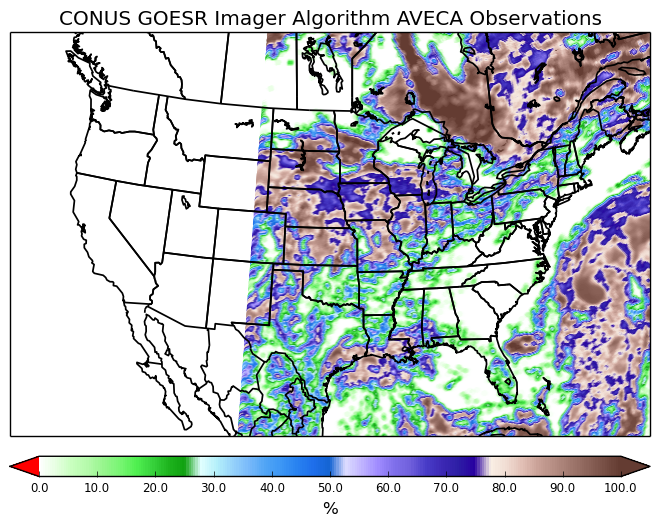 RTMA Analysis with NEW GOES Imager obs and Surface Obs
RTMA Analysis with ONLY Surface Obs
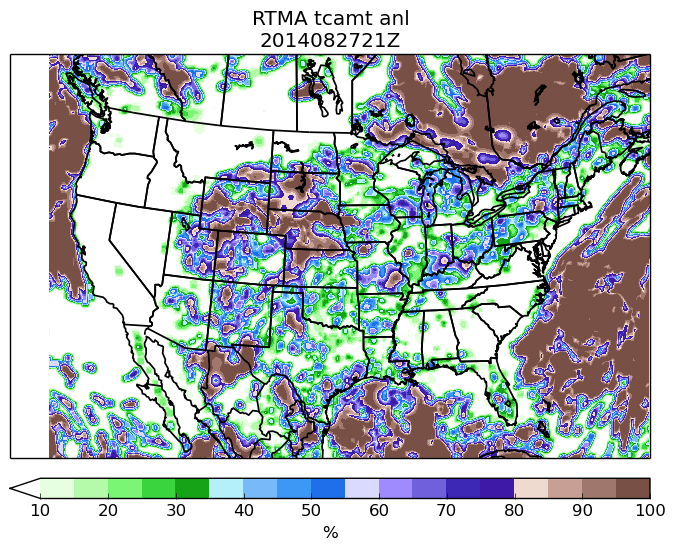 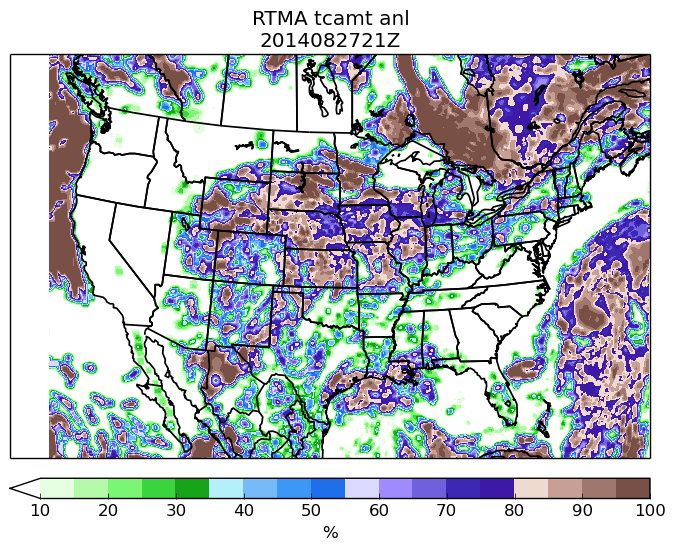 Sky Cover better matches GOES Imager data when assimilated → more realistic/plausible analysis
Large reduction in sky cover over central US
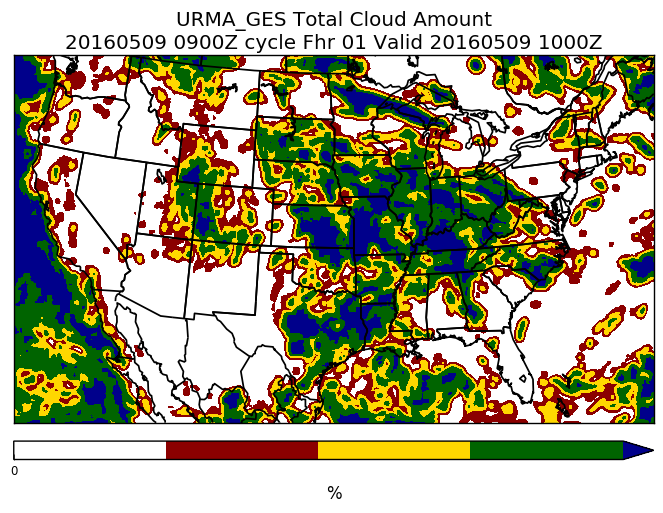 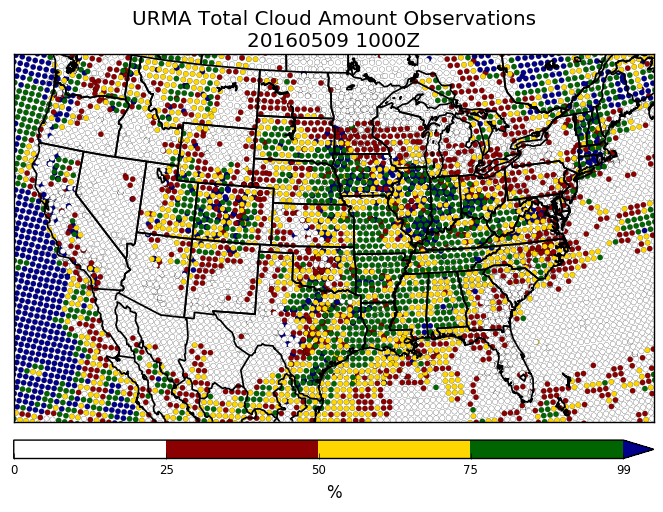 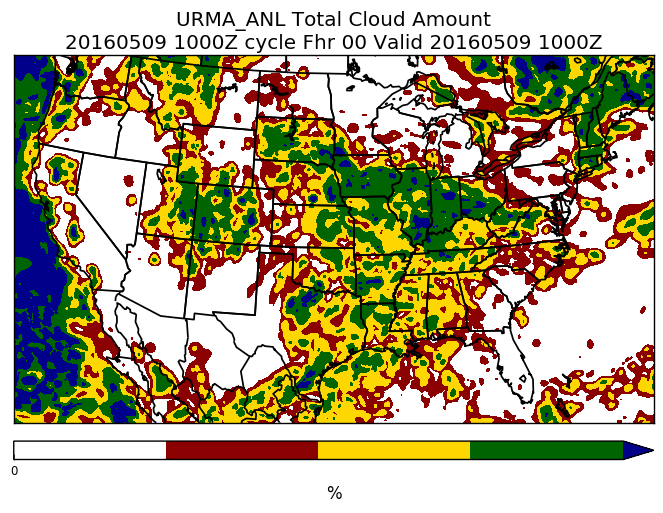 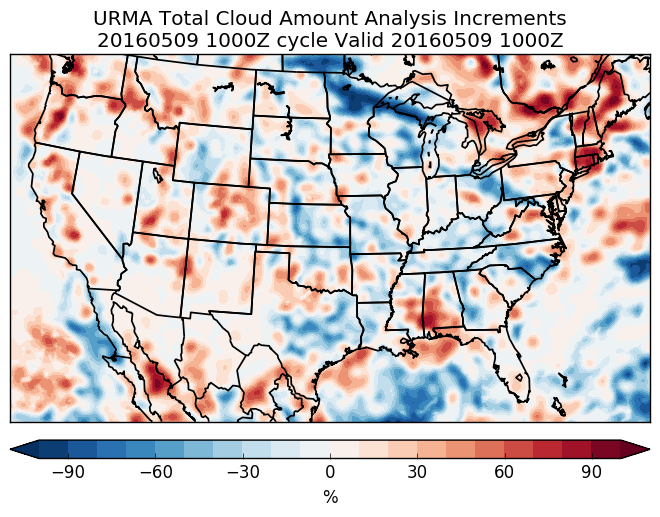 Want more RTMA/URMA info?
VLab Page
Google Drive Folders
Listserver 
aor-rtma@infolist.nws.noaa.gov or rtma.feedback.vlab@noaa.gov
SOO/DOH evaluation group
Monthly-ish conference calls
Early access to development versions
Field feedback and suggestions always appreciated
Thank you!